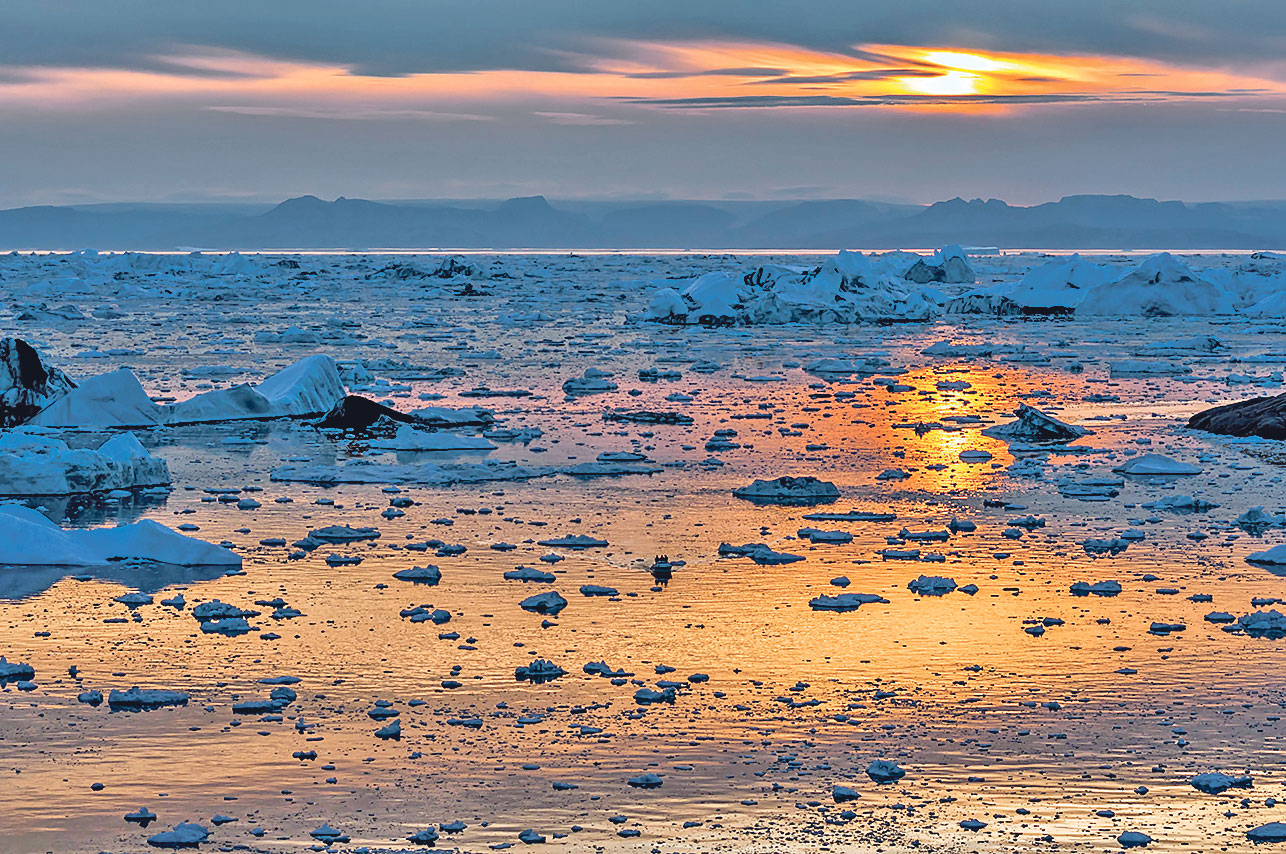 Otapanje ledenjaka(globalno zatopljenje)
Ranko Vidović 3.b
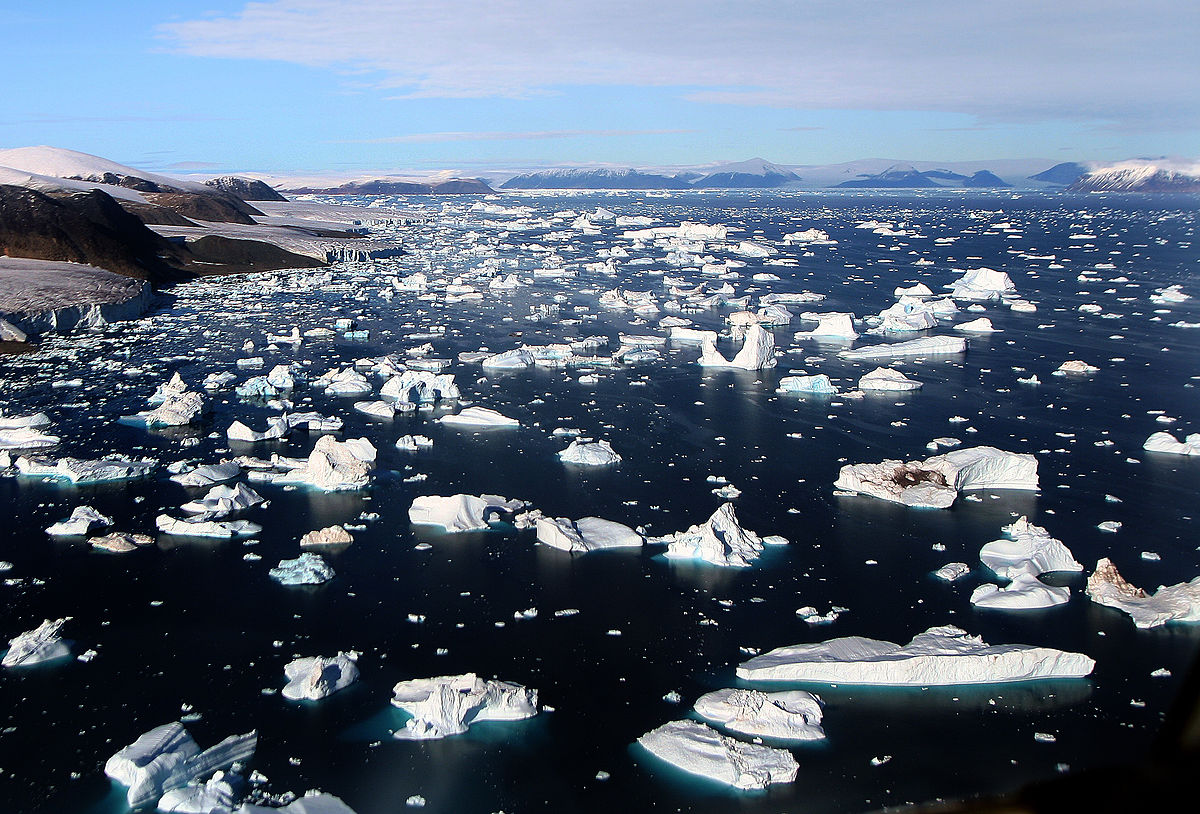 Značenje pojma "otapanja ledenjaka"
To je proces koji je posljedica globalnog zatopljenja
Otapanje ledenjaka smatra se jednom od najopasnijih posljedica globalnog zatopljenja
Upravo zbog svega toga, privlači puno pozornosti svjetske javnosti
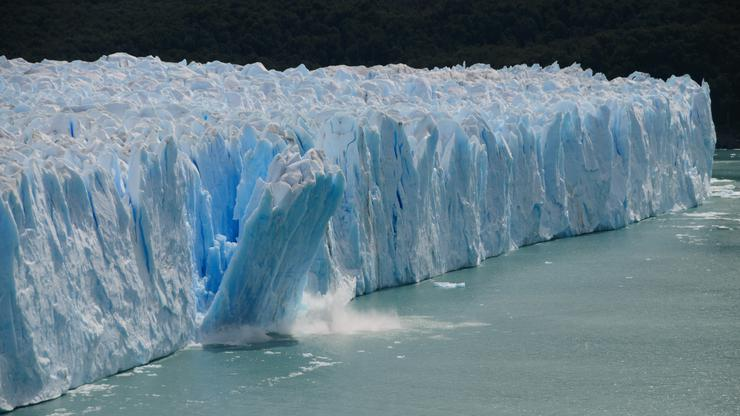 Najopasnija područja
Najugroženija mjesta na svijetu po pitanju otapanja su Grenland I Antartika.
Neki znanstvenici smatraju da bi se ledenjaci mogli potpuno otopiti do 2050. godine te tako ugroziti živote milijuna ljudi
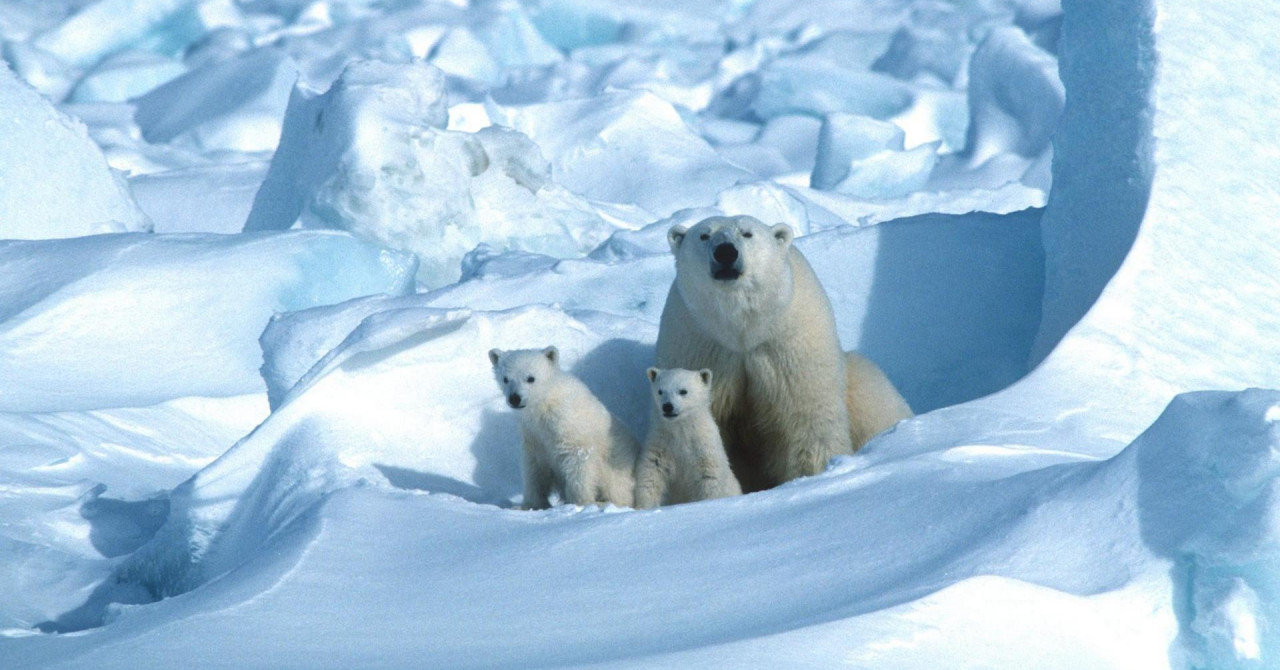 Ugrožene životinjske vrste
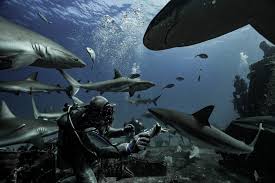 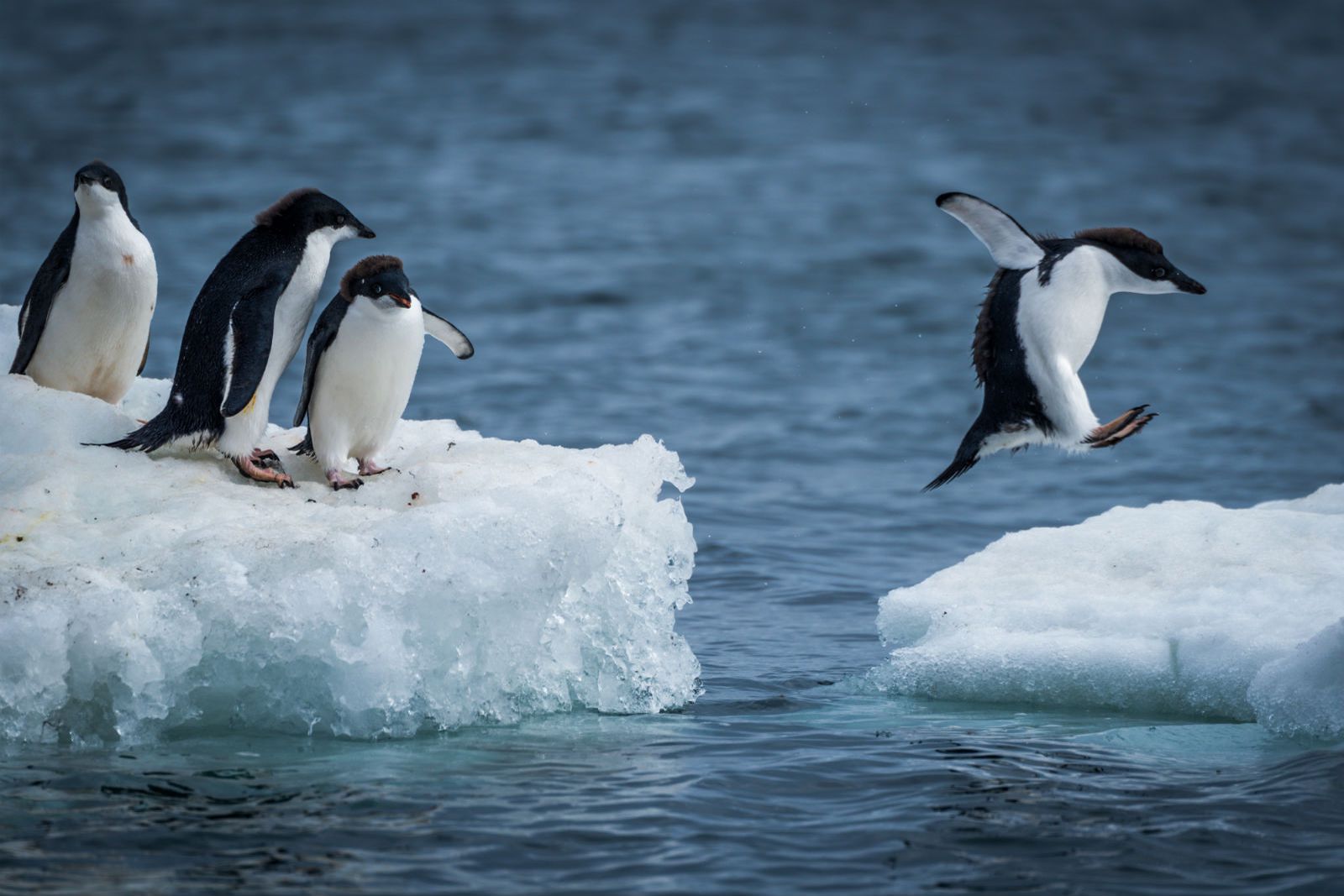 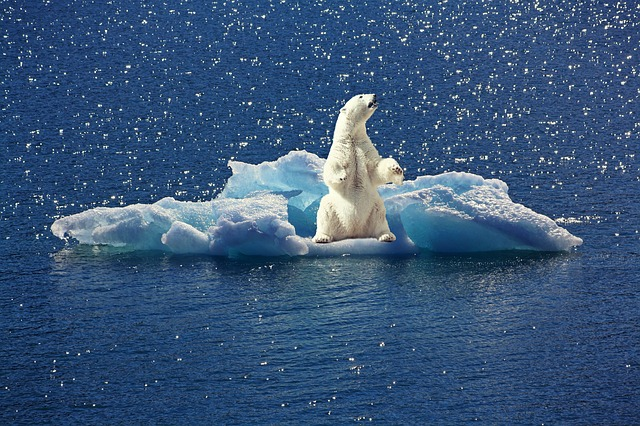 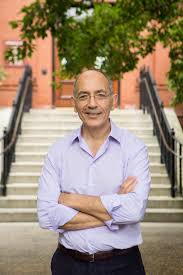 Istraživanja znanstvenika
JERRY MITROVICA 
Geofizičar sa Harvarda ima jednu šokantnu vijest, a to je da globalno zatopljenje i s time otapanje ledenjaka usporavaju Zemljinu rotaciju
Razlog je taj što se ledenjaci otapaju od sjevera prema jugu te se tako os Zemlje pomakne za otprilike centimetar godišnje
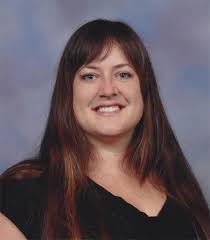 Istraživanja znanstvenika
BRITNEY SHMIDT
Znanstvenica sa sveučilišta Cornell izrekla je svoju tvrdnju pred medije dokazavši da topla voda prodire u bočne dijelove ledenjaka te tako godišnje otopi bočne dijelove do 30 metara
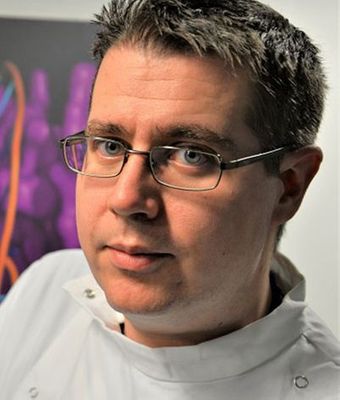 Istraživanja znanstvenika
ARWYN EDWARDS
Mikrobiolog Arwyn Edvards otkrio je da u ledenjacima postoji bezbroj ranih zarobljenih bakterija te samim njihovim otapanjem može dovesti do toga da u moru bude 100 000 tona mikroba što jako štetno djeluje na biljni I životinjski svijet
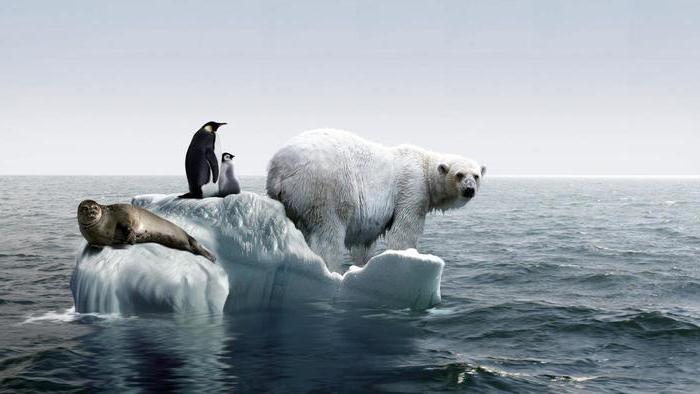 Posljedica globalnog zatopljenja te otapanje ledenjaka
Zagrijavanje
Klima
Ledenjaci nestaju ako zimi padne manje snijega nego što se otopi tijekom sunčanog perioda (ljeta)
Dokazano je da je na aljasci u posljednjih 50 godina nestalo tisuće kubičnih metara leda
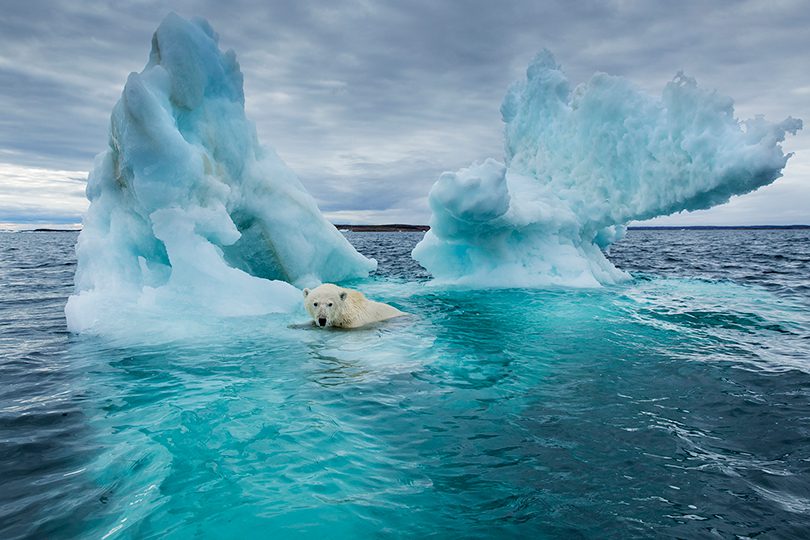 Pitanje je, može li globalno zatopljenje učiniti mnoštvo loših stvari po čovječanstvo te ispuniti tvrdnje poznatih znansvenika, što bi bilo kobno?
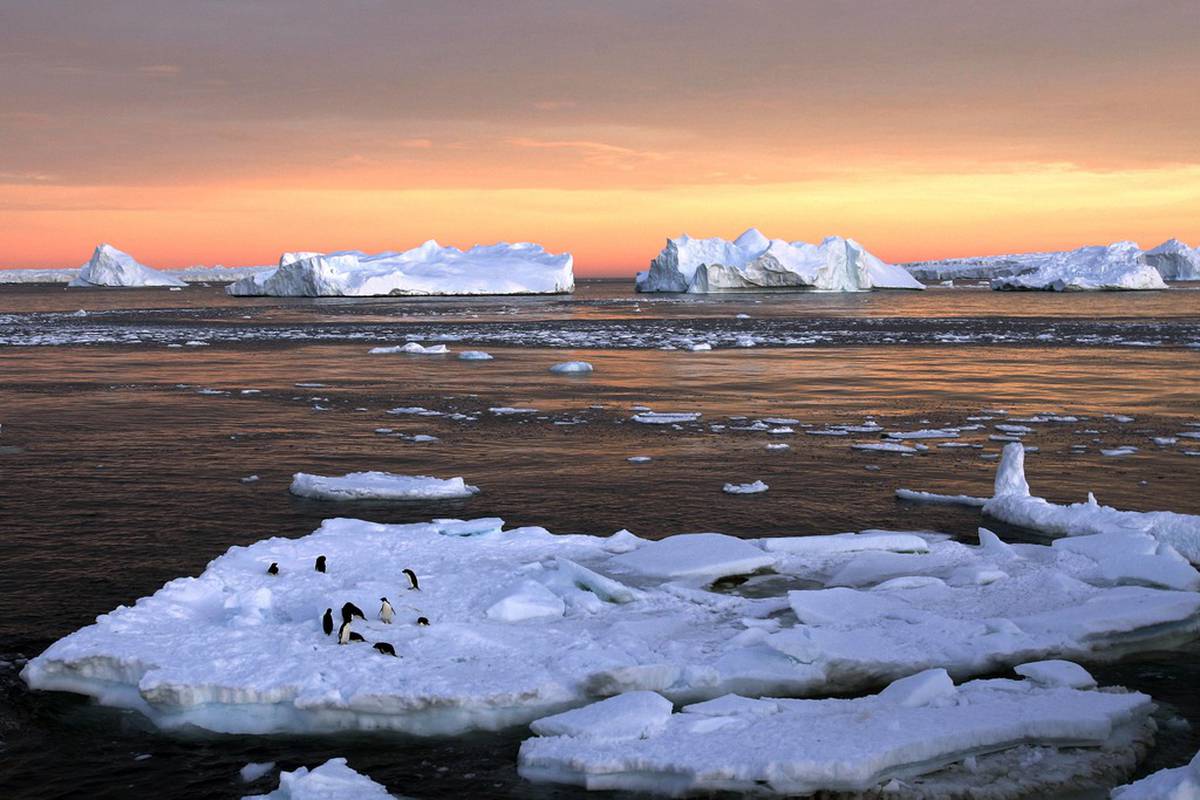 Hvala na pažnji!